Risk-Based Regulatory Intervention & Evidence-Based Review
Jonathan Breach – Head of Quality & Regulatory Affairs, Accolade Wines Australia
Acknowledgements – contributing content co-authors
Paul Huckaba – Bronco Wine Company
Anne Kraus – E&J Gallo Winery
John Thorngate – Constellation Wines
APEC Wine Regulatory Forum |  October 10-11, 2018
Honolulu, Hawaii, USA
2
In 1538, the alchemist and physician Philippus Aureolus Theophrastus Bombastus von Hohenheim, also known as Paracelsus wrote 
“All things are poison, and nothing is without poison, the dosage alone makes it so a thing is not a poison.” 

 It also marks, perhaps for the first time, the clear articulation of an overt concern about the principles of product safety and consumer protection.
APEC Wine Regulatory Forum |  October 10-11, 2018
Honolulu, Hawaii, USA
3
Legislative Control and Limits
Primary function is consumer protection:
Hazardous Product (Health & Safety)
Unfit Product (Non-safety related Quality)
Fraudulent Product (Consumer protection & Brand reputation)
Misuse of Product (Health & Social Licence)
APEC Wine Regulatory Forum |  October 10-11, 2018
Honolulu, Hawaii, USA
4
Legislative Control and Limits
Risk-based Regulatory Intervention is applicable to a breadth of issues involving wine:
Maximum Residue Limits of Agrochemicals from Viticulture
Addition/Use Limits for Winemaking Additives & Processing Aids
Residual Heavy Metal & Natural Toxicant limits
Limits to unintended by-product contaminants arising from lack of GMP
Minimum font/logo height on labels for awareness & comprehension
Specifications on food contact materials
Compositional requirements on minimum blending to prevent consumer deception / meet consumer expectations
Restrictions of times, locations and manner by which we advertise
APEC Wine Regulatory Forum |  October 10-11, 2018
Honolulu, Hawaii, USA
5
Legislative Control and Limits
Risk-based Regulatory Intervention is applicable to a breadth of issues involving wine:
Maximum Residue Limits of Agrochemicals from Viticulture
Addition/Use Limits for Winemaking Additives & Processing Aids
Residual Heavy Metal & Natural Toxicant limits
Limits to unintended by-product contaminants arising from lack of GMP
Minimum font/logo height on labels for awareness & comprehension
Specifications on food contact materials
Compositional requirements on blending to prevent consumer deception
Restrictions of times, locations and manner by which we advertise
APEC Wine Regulatory Forum |  October 10-11, 2018
Honolulu, Hawaii, USA
6
The Issue With Technology Developing Faster Than Regulation
Problem:
Analytical chemistry is identifying new substances and detecting them at lower and lower concentrations.

In today’s regulatory framework, detection of any amount of a substance that does not have an agreed regulatory limit could lead to trade barriers.
APEC Wine Regulatory Forum |  October 10-11, 2018
Honolulu, Hawaii, USA
7
The Issue With Technology Developing Faster Than Regulation
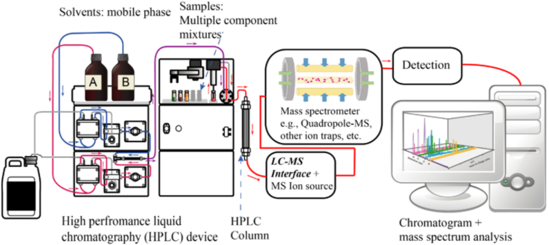 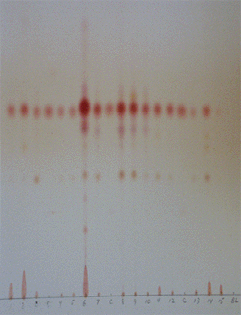 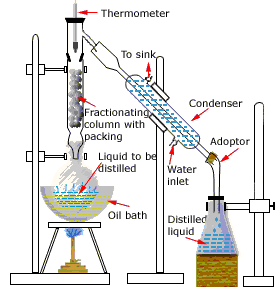 Many of these compounds are being detected at trace amounts where often there is little or no toxicological data available
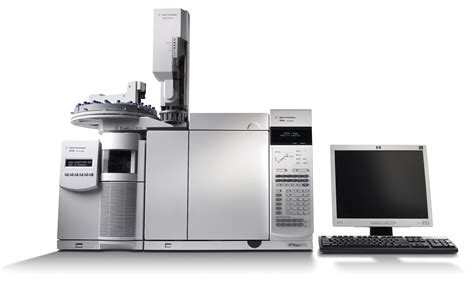 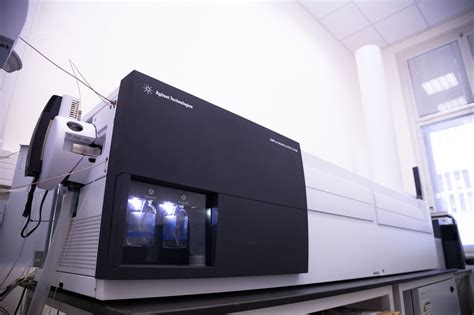 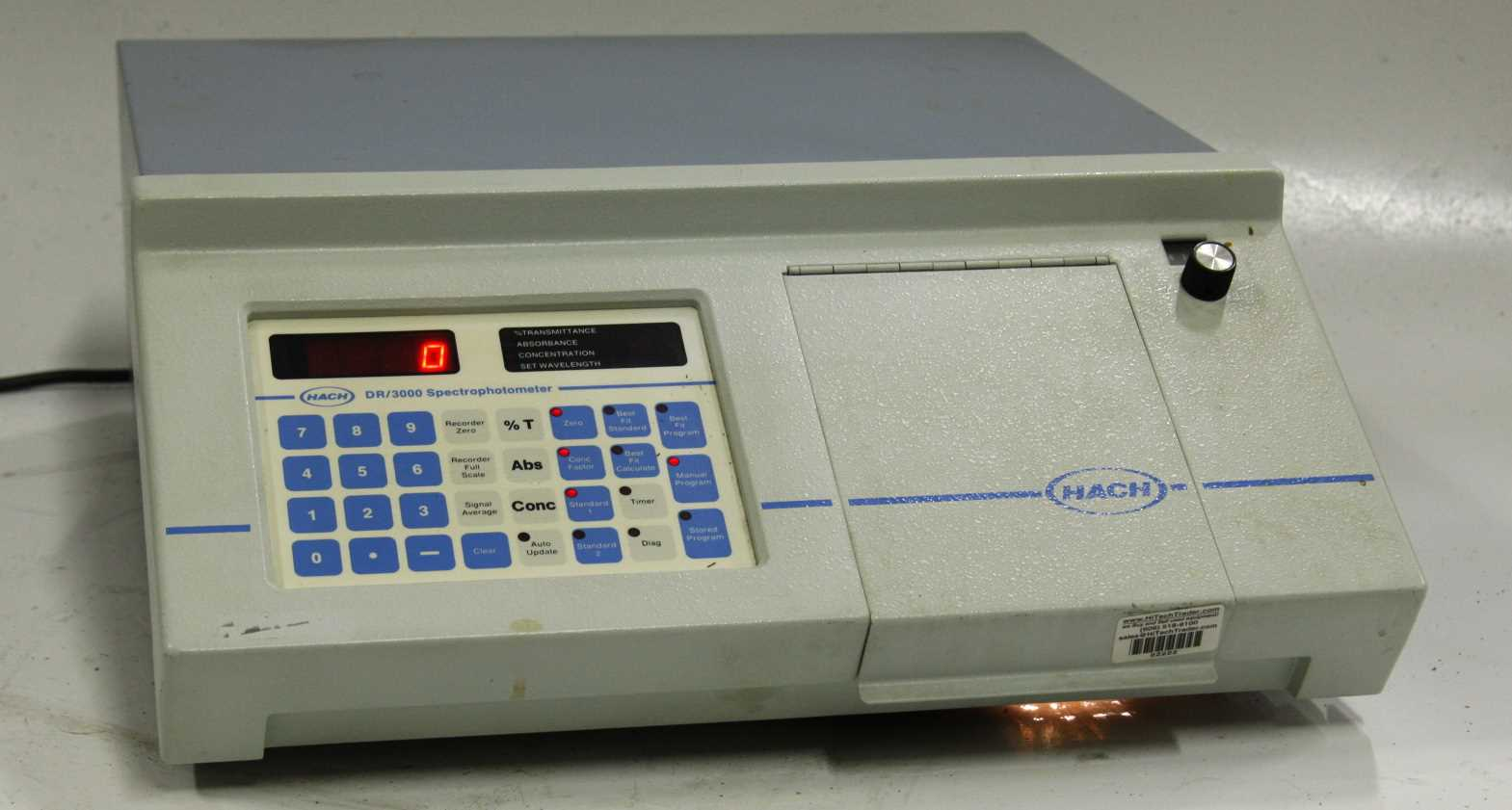 Past
Present
APEC Wine Regulatory Forum |  October 10-11, 2018
Honolulu, Hawaii, USA
8
The Issue With Technology Developing Faster Than Regulation
Additional problem: The ability to detect a much larger range of chemicals with increasing levels of sensitivity is frequently being presented in the media as a latent risk to public health in the absence of evidence.
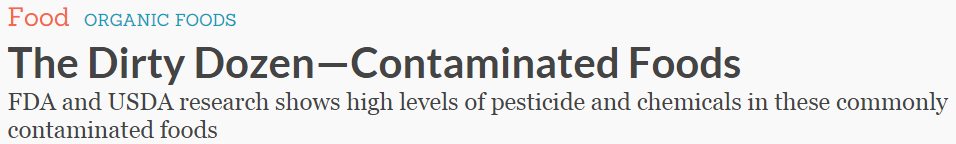 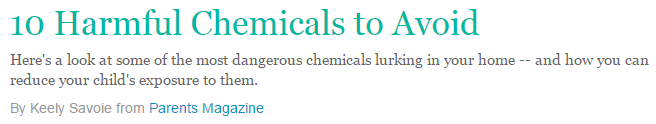 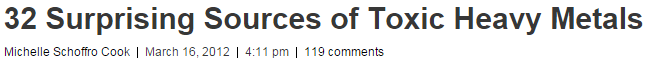 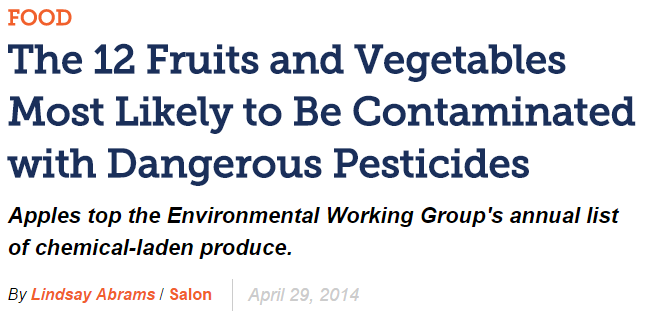 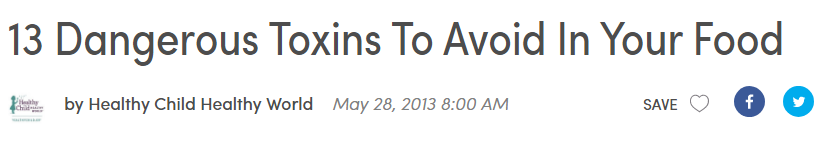 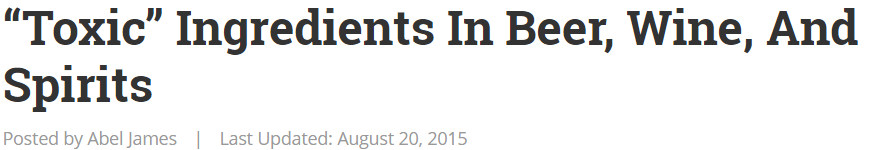 APEC Wine Regulatory Forum |  October 10-11, 2018
Honolulu, Hawaii, USA
9
Codex Alimentarius
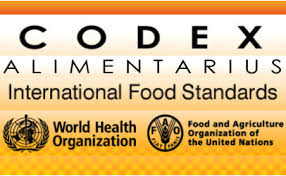 An organization run by the FAO and the WHO with the objective of supporting food safety and international trade.


The Codex Committee on Contaminants in Foods (CCCF) has developed criteria to guide development of chemical limits:
Limits should be set to protect public health.
Limits should be set based on GMP or GAP to establish a level as low as reasonably achievable.
Limits should not be set lower than it can be analyzed for using a readily available validated method.
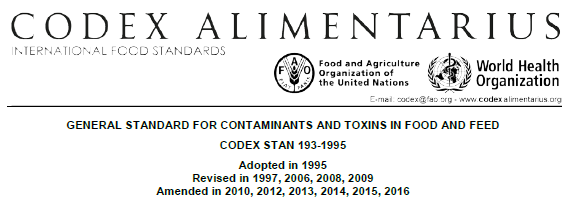 APEC Wine Regulatory Forum |  October 10-11, 2018
Calculate a safe level – threshold
Compare threshold to exposure to define risk
Define risk management plan
Identification of a chemical in a food
Estimate exposure
Analytical Science
Identifies chemical
Generates data to support exposure estimate
Use of validated methods to verify risk management measures
Toxicology
Defines the safe level or threshold
Calculates exposure 
Determines if there is a safety concern
APEC Wine Regulatory Forum |  October 10-11, 2018
The Issue With Technology Developing Faster Than Regulation
To measure a chemical’s toxicity, risk assessors carry out animal dose/response studies to determine “how much is too much?”
The study’s outcome, incorporating a multiplicative safety factor, will be some measure of recommended exposure to mitigate the hazard;
 e.g., Safe human dose (SHD), Acceptable Daily Intake (ADI), Tolerable daily Intake (TDI) or the Joint FAO/WHO Expert Committee on Food Additives’ (JECFA) Provisional Tolerable Weekly Intake (PTWI).
APEC Wine Regulatory Forum |  October 10-11, 2018
12
Cast Study 1
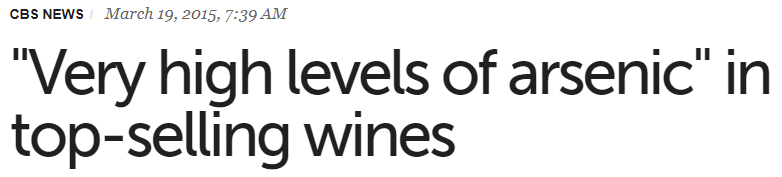 Claimed certain wines contain unsafe levels of arsenic based on the limit set by the US Environmental Protection Agency (EPA) for drinking water and Food and Drug Administration (FDA) for bottled water – 10 parts per billion (ppb).
The 10 ppb limit is based on typical US consumption of water (2 L/ day).
Moderate US wine consumption (1-2 glasses/day =  0.15-0.3 L/day).
A 10 ppb limit for wine is therefore, overly conservative.
3 bottles
13.5  glasses
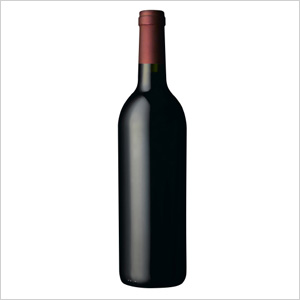 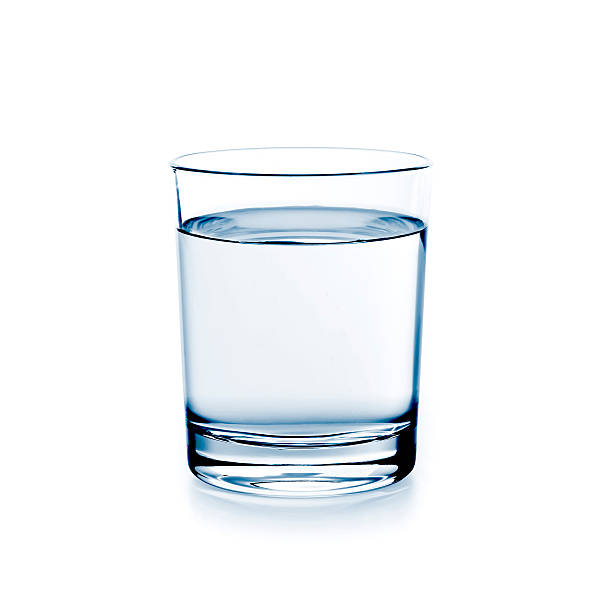 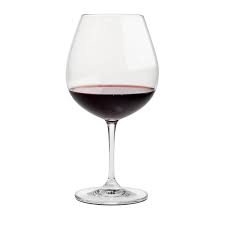 2 L/day
The lawsuit on arsenic has been dismissed in two successive sets of court proceedings.
Thresholds are often times not a “one size fits all” and 
consideration of exposure is necessary when utilizing thresholds.
APEC Wine Regulatory Forum |  October 10-11, 2018
Case Study 2
A recent survey found that white wines averaged 36 mg/L and Red wines averaged 29 mg/L of lead, levels above drinking water standards (The U.S. EPA drinking water action level for lead is 15 mg/L and the EU standard is now 10 mg/L). Does this imply wine needs to be regulated for lead?
A “technological” approach based solely upon ability to detect and quantify would note that the concentrations are measurable and thus, de facto, represent a hazard.
A “toxicological” approach would assess the risk based upon the dose.
(Towle et al., International journal of food contamination 4:7, 2017)
APEC Wine Regulatory Forum |  October 10-11, 2018
Honolulu, Hawaii, USA
14
Case Study 2
Based upon wine consumption data from the NHANES database, and an average exposure scenario, an adult would have to drink 9 glasses of white wine/day or 11 glasses of red wine/day to raise their blood lead level to the U.S. Centers of Disease control and prevention (CDC) guidance level of 5 mg/dL.  This assumes a 150mL pour, meaning that a consumer would have to drink roughly 2 bottles of wine a day to reach the guidance level.
Towle et al. concluded that “Overall, findings suggest that Pb content in wine does not pose a health risk to adult wine consumers.”
APEC Wine Regulatory Forum |  October 10-11, 2018
Honolulu, Hawaii, USA
15
TbIlisi principle #1
The World Wine Trade Group (WWTG) formally adopted a set of principles in Tbilisi, Georgia in 2014, the purpose being to remove unnecessary obstacles to international trade.
This set of 11 principles, the Tbilisi statement on analytical methodology and regulatory limits, derived from a set of 12 principles previously adopted by the international alcohol beverage industry organization, FIVS.
Principle #1, avoiding unnecessary analyses, states:
Governments should establish regulatory limits that are based on risk, thereby avoiding unnecessary analyses.
APEC Wine Regulatory Forum |  October 10-11, 2018
Honolulu, Hawaii, USA
16
Risk Management Continuum
The tools for the management of Risk is a continuum.
If there is no significant quantum of risk – there may be no justification for regulation.
If there is a quantifiable risk – is the strategy always the legislative approach?
APEC Wine Regulatory Forum |  October 10-11, 2018
Honolulu, Hawaii, USA
17
Does a characteristic about wine need regulation?
APEC Wine Regulatory Forum | October 10-11, 2018
Honolulu, Hawaii, USA
18
Critical Features For Regulatory Limit/Requirement
Proportional – costs & administration
Accountability – clarity on ownership & authority
Consistency – predictable and aligned with international best practice
Transparency – clarity on targets/expectations & process
Targeted – specific to addressing risk without unintended consequences
APEC Wine Regulatory Forum | October 10-11, 2018
Honolulu, Hawaii, USA
19
Critical Features For Regulatory Limit/Requirement
Self-Regulation




Industry Codes of Practice or Technical Standards
Quasi-Regulation



Codes of Practice or Technical Standards by “Arms-Length” Body
Co-Regulation

Codes of Practice or Technical Standards administered by Industry/Arms Length but underpinned by legislation
Regulation by the State


Statutory Agency or Government Dept acting under authority of legislation
APEC Wine Regulatory Forum | October 10-11, 2018
Honolulu, Hawaii, USA
20
Critical Reasons For Regulatory Review
APEC Wine Regulatory Forum | October 10-11, 2018
Honolulu, Hawaii, USA
21
Regulatory responses to benchmarked risk but changing technology
FIVS’s “12 Principles” (otherwise synonymous with WWTG 11 Principles)

Better regulatory certainty:
Consider the establishment of analytical “de minimis” values for substances or classes of substances in wine - values below which they will be deemed to all intents and purposes not to be present in the wine.
APEC Wine Regulatory Forum |  October 10-11, 2018
Honolulu, Hawaii, USA
22
Not just an issue of safety, but identity
Many wines use grape derived additives and processing aids (tartaric acid, tannins, etc) which has in some jurisdictions caused concern over “Country of Origin” labelling claims.
i.e. if you have a Chilean wine but used French-made Tannins, is it still a “Product of Chile”
Solution in Australia is use of a “de minimis” clause for approved additives/processing aids.
Entirely consistent with common Free Trade Agreement clauses setting “non-originating material” thresholds for tariff reduction.
APEC Wine Regulatory Forum |  October 10-11, 2018
Honolulu, Hawaii, USA
23
Jurisdictions with Regulatory Impact & Effective Regulation Frameworks
United Kingdom – Better Regulation Framework (August 2018)
https://www.gov.uk/government/publications/better-regulation-framework
Australian Government Guide to Regulation (2014)
https://www.pmc.gov.au/resource-centre/regulation/australian-government-guide-regulation
New Zealand – Regulatory Institutions & Practices (2014)
https://www.productivity.govt.nz/sites/default/files/regulatory-institutions-and-practices-final-report.pdf
OECD - Recommendation of the Council on Regulatory Policy and Governance (2012)
http://www.oecd.org/gov/regulatory-policy/2012-recommendation.htm
APEC Wine Regulatory Forum |  October 10-11, 2018
Honolulu, Hawaii, USA
24
Evidence Based Consensus Building
Applicable to both the evaluation of regulatory need, and the review of ongoing regulatory relevance.

Clear advantages for a government agency able to work with industry to articulate risks, identify a range of solutions and consult on commitment.

Such an approach is also more likely to achieve the right regulatory intervention, commensurate to risk, through consensus.
APEC Wine Regulatory Forum | October 10-11, 2018
Honolulu, Hawaii, USA
25
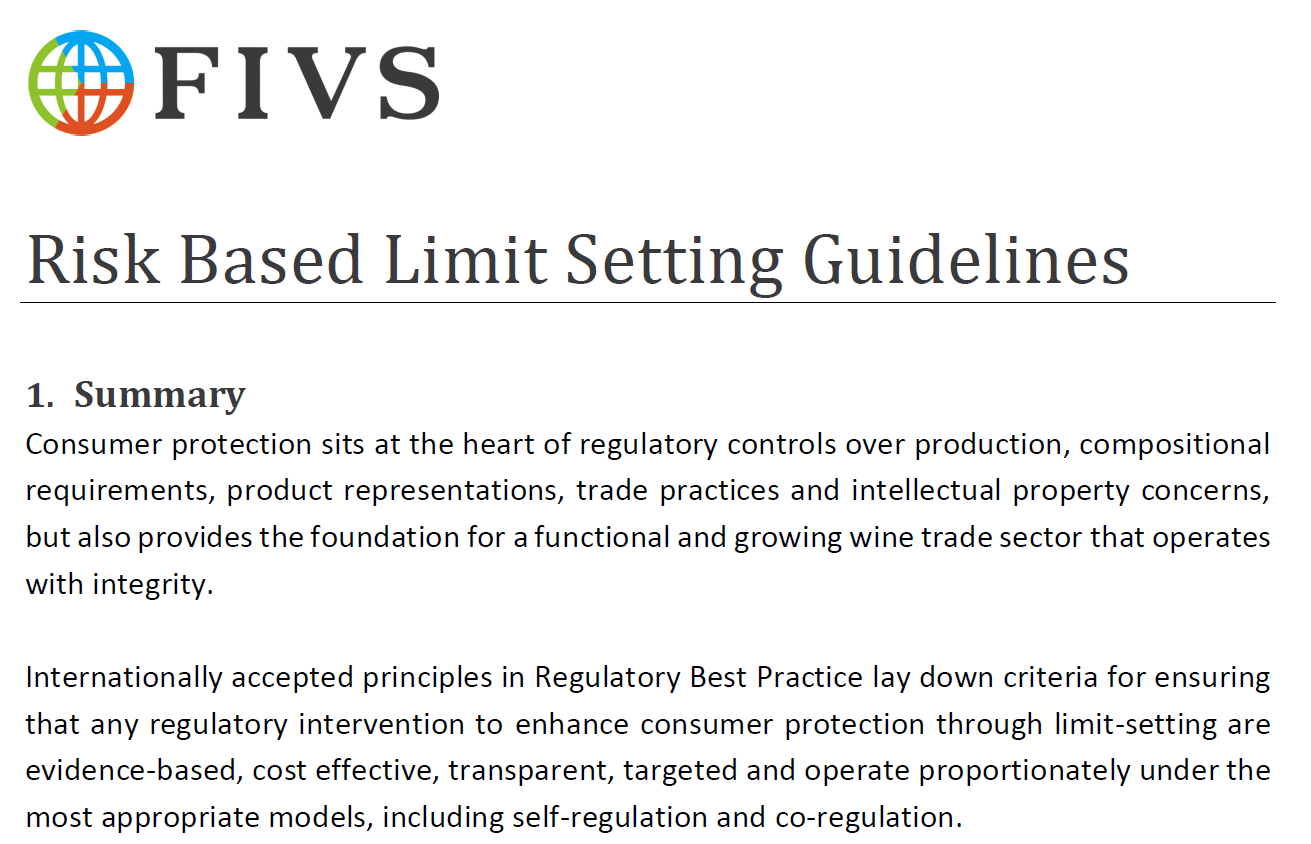 APEC Wine Regulatory Forum | October 10-11, 2018
Honolulu, Hawaii, USA
26
Opportunities for sharing of best practice regulation amongst APEC economies
How many economies have a clear policy or procedure on the systemic criteria for justifying new regulation?
 
How many economies have a dedicated agency or government department charged with oversight of potential regulatory impact on economy, trade & bureaucracy?
 
How many economies have dedicated review procedures for regulatory reform, “red tape” reduction and evaluation of the effectiveness of regulation?



Thank you.
APEC Wine Regulatory Forum | October 10-11, 2018
Honolulu, Hawaii, USA
27